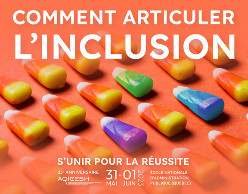 Colloque de l’AQICESH, juin 2023
Point de vue de stagiaires en situation de handicap : stratégies à déployer et accompagnement souhaité
Ruth Philion, Université du Québec en Outaouais
Michelle Bourassa, Christiane Bergeron-Leclerc, C., 
Isabelle St-Pierre, Isabelle  Vivegnis, Christine Lebel, Louise Bélair

CRSH-Savoir
Plan de la rencontre
1) Présentation du projet de recherche

Problématique : ESH ayant un trouble et les stages 

Méthodologie

Résultats et conclusion

2) Activités de réflexion sur votre rôle de conseillers découlant 
	 de ces résultats
2
Problématique : portrait des ESH
Au Québec en 2021

Les ESH de plus en plus nombreux dans les universités 

 22, 014 ESH inscrits à un service pour ESH

représente 5 % de tous les étudiant.es universitaires

majoritairement des ESH ayant un trouble :
18 220
3
Problématique : portrait des ESH
AQICESH 2021
Problématique : les stages
Singularité de chaque stage peut complexifier l’accompagnement à offrir

 Formatrices/formateurs universitaires et de terrain soulignent les défis rencontrés par des ESH et leurs préoccupations inhérentes à ces défis (Philion et al. 2019)
Cinq principaux défis
la qualité déficiente du langage écrit ; 
la méconnaissance ou non-maitrise des savoirs et savoir-faire ; 
les enjeux éthiques découlant de problèmes de savoir-être ou d’attitudes ; 
les défis personnels liés à l’anxiété, le stress et les défis organisationnels ; 
les enjeux relatifs à la responsabilisation professionnelle (savoir nommer les défis engendrés par leur situation afin d’obtenir un soutien ciblé).
5
Problématique : les stages
Préoccupations relatives :
« à l’éthique (divulgation, respect de la confidentialité, risque d’atteinte à la sécurité de l’étudiant ou d’autrui) ;
à l’équité envers les autres étudiants ;
au jugement évaluatif (atteinte des compétences et valeur du diplôme) ;
au type d’accompagnement à offrir » (Philion et al., 2019, p. 67)

Formatrices/formateurs se sentent peu outillé.es pour les accompagner adéquatement (Lebel et al., 2016, Philion et al., 2019)

Veulent savoir comment les accompagner dans une perspective de responsabilité partagée (Philion et al., 2019, 2023)
6
Problématique : constats à ce jour
Trois types de mesures (Abels, 2005; Akins, Change et Page, 2001; Philion et al, 2019) 

1) Gestion flexible du temps (ex., délais travaux, horaires modifiés, prolongement du stage) ;
2) Accès à des aides technologiques (ex., logiciel correcteur, synthèse vocale) ;
3) Choix des formatrices et des milieux de stage disposés à offrir un soutien à des ESH.

Les mesures d’accompagnement 
Pierre angulaire pour aider les ST à relever les défis rencontrés (Griffiths, 2012; Hill, 2016; King, 2019; Lund, 2020; Philion et al., 2019)

Ces études ne précisent pas les mesures d’accompagnement offertes par les formatrices ni celles souhaitées par les stagiaires pour répondre à leurs besoins.
7
Objectifs spécifiques
Identifier les principaux défis rencontrés par les stagiaires en SH et les facteurs pouvant aggraver ces défis ; 
Identifier les actions (stratégies) posées par les ST pour remédier à leurs défis ;
Définir les mesures d’accompagnement souhaitées par ces dernières de la part des formatrices de terrain et universitaire afin de les aider à composer avec leurs principaux défis.
8
Méthodologie
Recherche exploratoire
 Approche mixte combinant des données quantitatives et qualitatives obtenues par :

1) un questionnaire portant sur l’expérience individuelle de
     stagiaires en SH 

2) des entretiens de groupe
9
[Speaker Notes: Présuppose l’implication des parties prenantes notamment durant l’analyse et l’interprétation]
Méthodologie
QUESTIONNAIRE 

Deux sections.
Questions sur le profil des participantes (programme d’études,
      conditions diagnostiquées). 

2. Sept thèmes, dont quatre (4) spécifiques à cette communication 
Tous les défis rencontrés en contexte de stage suivis de leurs principaux défis ;
Les facteurs ayant aggravé les défis rencontrés et leurs effets ; 
Les actions posées pour remédier à leurs principaux défis ;
Les mesures souhaitées de la part de leurs formatrices.
10
Méthodologie
GROUPES DE DISCUSSION  

20 participants, 3 groupes (processus itératif)
 
Thèmes 3 et 4 (données issues du questionnaire)
3) Les actions posées pour remédier à leurs principaux défis
4) Les mesures souhaitées de la part de leurs formatrices

Mission : 
1) Identifier les stratégies utiles à toutes et tous les stagiaires parce que toujours
    pertinentes ; 
2) Identifier les stratégies réservées aux stagiaires en SH aux prises avec le défi en
    examen ; 
3) Modifier les stratégies ou en ajouter de nouvelles susceptibles de contribuer à relever le
    défi.
11
Résultats
Questionnaire
50 participantes : trois programmes
Travail social :                46 % (n=23) 
Sciences de l’éducation : 35 % (n=18)
Sciences infirmières :     18 % (n=9)
Groupe de discussion
20 participantes : trois groupes
12
Résultats
CONDITIONS DES 50 PARTICIPANTES
Plus d’un TSM  : 38 %
TSM et TDA/H  : 20 %
13
Résultats : les principaux défis
94 % : au moins 2 défis
76 % : 4 défis et plus
14
Résultats
: les facteurs aggravants
SIX FACTEURS AGGRAVANTS LEURS DÉFIS : 92 % des participantes 
 
Augmentation de l’anxiété, du stress, des symptômes associés à leur condition (ex, angoisse, anxiété de performance, difficulté d’attention, symptôme du TOC, procrastination) : 74 %
La quantité de travaux (74 %) 
Affecte pour 34 % d’entre elles leur :
hygiène de vie (sommeil, alimentation)
disponibilité cognitive entrainant des travaux faits hâtivement, 
      sans relecture et une remise hors délai
« J’avais une fatigue constante en raison de ma lenteur d'exécution des travaux. Manque de confiance en moi, peur de demander à mon EA de me répéter une directive » (P3)
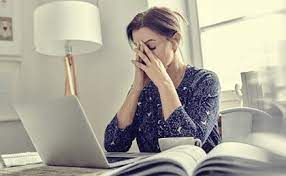 15
Résultats
: les facteurs aggravants
2) La gestion du temps sur le terrain : 46 %
Suivre le rythme imposé, gérer les imprévus, s’ajuster aux trop pleins de détails et de stimuli 
Génère une surcharge cognitive et des risques d’oublier
« Le manque d’espace personnel pour me concentrer et reprendre mon souffle pour composer avec mon anxiété» (P14).
Toutes les cloches me volaient de l’énergie et les horaires changeants et difficiles à mémoriser m’étourdissaient ». P5
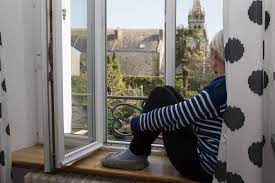 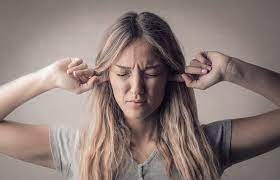 16
Résultats
: les facteurs aggravants
3) Les attentes plus élevées que le stage précédent : 46 %
Génère anxiété de performance associée à la peur d’échouer et de ne pas démontrer assez d’autonomie
Épuisement occasionné par une surcharge de travail 
Manque de préparation en amont du stage
« Les élèves avaient tous des troubles de comportement. Cela me stressait car je n'avais aucune expérience de gestion de classe » (P11)
« Il y a beaucoup de critères à respecter lorsque nous évoluons en institutionnel et le stage I ne nous prépare pas à cela » (P22).
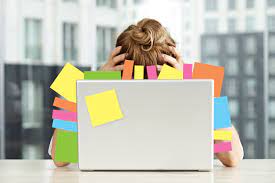 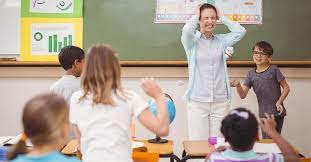 17
Résultats
: les facteurs aggravants
4) Nouveaux savoirs à démontrer : 46 %
Ne pas avoir le temps d’intégrer les nouveaux savoirs, ni de faire des liens ou encore de lire ce qui est proposé, ce qui génère de la fatigue, des oublis et un sentiment d’incompétence.
J'ai eu l'impression de vivre une surcharge avec toutes les informations que je devais assimiler. La gestion difficile de mes émotions a fait en sorte que j'avais encore plus de difficultés à mémoriser mes nouveaux savoirs.  P22
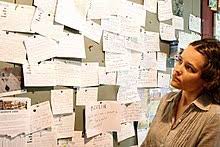 18
Résultats
: les facteurs aggravants
5) Tension avec leur formatrice U ou T : 24%
Génère :
solitude, peur d’être jugée, ne pas être comprise
augmentation de l’anxiété occasionnée par la peur d’être prise au piège,
communications lacunaires
« Mes efforts étaient triplés. Malgré mon 300 %, il y avait des mouches cachées sous le tapis, qui pouvaient me surprendre à tous moments. Les façons de faire de cette superviseure sont inscrites dans mon traumatisme». (P5)
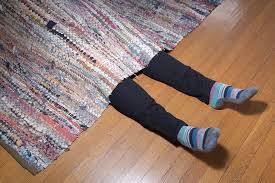 19
Résultats
: les facteurs aggravants
6) Se sentir jugées au regard de leur diagnostic : 3 participantes
« Le diagnostic et la médication sont perçus par mon EA comme un problème plus qu’un effort pour m’adapter ». P3
« j’ai eu l’impression qu’on ne me croyait pas. Mon superviseur ne voulait pas que je parle de mon TDA ». P50.
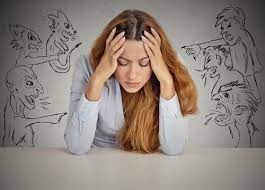 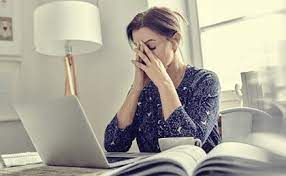 20
Résultats :
actions (stratégies) à privilégier
Quelques exemples
Actions, stratégies pour composer avec l’anxiété, le stress et les émotions
21
Résultats :
actions (stratégies) à privilégier
Actions, stratégies pour mieux organiser et gérer son temps
22
Résultats :
actions (stratégies) à privilégier
Constats soulignés par les participantes lors des groupes de discussion 

Il  n’y a pas d’étanchéité entre les stratégies métacognitives, cognitives ou affectives, les unes étant liées aux autres ;
La plupart des stratégies pour composer avec le stress, l’anxiété, l’organisation et la gestion du temps permettent de composer avec l’ensemble des défis (ex., démontrer les savoirs, rédaction des travaux) ;
Plusieurs doivent être développées en amont de stages (ex., auto-soin, recours à des professionnels) ;    
Il y a, d’un programme à l’autre, une forte similarité des défis ;
L’importance d’accepter l’accompagnement des formatrices/formateurs de stage ;
La plupart des stratégies sont pertinentes pour l’ensemble des étudiants avec ou sans SH ; 
Les ESH se distinguent par leur besoin de soutien externe (professionnels de la santé) et interne (formatrices/eurs) du fait que leurs défis sont exacerbés par leurs conditions (TDA/H, TSA, TSM).
23
Résultats :
accompagnement souhaité
24
Résultats :
accompagnement souhaité
25
Interprétation et conclusion
Notre étude met en évidence que :

les stagiaires en SH rencontrent des défis similaires à leurs collègues sans SH ;
les facteurs aggravants (travaux, attentes plus importantes, manque de formation) correspondent à ceux rapportés dans plusieurs écrits portant sur la formation de stagiaire en général (Gusew et Côté, 2017; Lebel et al., 2015).

Toutefois, ce qui distingue, les participantes de leurs pairs sans SH, c’est :

l’effet d’amplification du stress et de l’anxiété associés à leur condition, créant une surcharge cognitive et émotionnelle se manifestant par des difficultés importantes de concentration, d’attention et de mémorisation, ainsi que par des réactions de figement dû à la peur d’échouer ou d’être jugée.

Explique que les stratégies proposées pour composer avec leur anxiété et leurs émotions sont valables pour plusieurs des défis rencontrés (savoir à parfaire, rédaction des travaux)
26
Interprétation et conclusion
Pour atténuer ces défis et leurs effets, elles souhaitent être accompagnées par des formatrices sensibles et ouvertes à la différence et à leurs besoins spécifiques 

allégements de certaines exigences du stage et de travaux à produire.
attentes claires et spécifiques du stage, ce qui est prescrit, les règles et les codes implicites. 
des rétroactions fréquentes (mise en valeur de leurs forces et des pistes pour ce qui est à travailler)
 sous forme d’un étayage, guidant le comment faire, et par du soutien au développement de stratégies. 

Tout cela devrait pouvoir s’actualiser par un plan d’accompagnement concerté 

Nécessite un espace de dialogue favorable à une concertation constituée d’actions ou de mesures à poser dans une logique de responsabilités partagées afin de déterminer :
quelles actions (moyens, stratégies) doivent être déployées par la/le stagiaire 
quel soutien peut être offert par les formatrices/formateurs
27
RÉFLEXION EN ÉQUIPES SUIVI D’UN RETOUR COLLECTIF
TEMPS 1 : Votre rôle quant à l’accompagnement à offrir en lien avec les stages, en amont, pendant ou après ? (voir document papier)
En lien avec les stratégies à développer par les stagiaires
En lien avec le soutien à offrir aux formatrices/formateurs de stage






ET/OU
 
 



UN PRENEUR DE NOTES POUR LE RETOUR COLLECTIF
28
RÉFLEXION EN ÉQUIPES SUIVI D’UN RETOUR COLLECTIF
TEMPS 2 : si réaliste
 
Partage des idées avec une autre équipe en vue du partage en grand groupe

En écoutant ce qui est proposé, noter dans le tableau, les idées à retenir en termes de soutiens à offrir. 
Noter également les questions soulevées, le cas échéant
29
RÉFLEXION EN ÉQUIPES SUIVI D’UN RETOUR COLLECTIF
TEMPS 3 

Retour collectif : ce qui se dégage
30
MERCI !Ruth.Philion@uqo.ca